Ouderavond klas 3BK
28 september 2021
Programma
Examen
Zak-/Slaagregeling
VMBO
Introductieperiode
Keuzes dit jaar
Na het VMBO
Met de mentoren de klas in
Vacature Locatie ouderraad
Deze raad neemt beslissingen die de locatie direct aangaan.

Belangstelling? Melden bij leerjaarcoördinator (n.dejongvanzuylen@singelland.nl), daarna volgt info.
Examen
Examenperiode duurt 2 jaar
SE (Schoolexamen) en CE (Centraal Examen)
Eindcijfer = (SE+CE)/2
CE en SE tellen even zwaar
PTA
voshv.singelland.nl onder kopje ‘Downloads’
Examenreglement
Vakken PTA (Programma van Toetsing en Afsluiting)  
Herkansingen
Recht op (25%) extra tijd? Dan doorgeven aan mentor. Deskundigheidsverklaring nodig!
Zak-/slaagregeling (1)
Een leerling is geslaagd indien hij/zij:
CKV, GPO en LO ‘voldoende’ of ’goed’ heeft afgerond
LOB heeft afgerond
Bij ‘Maatschappijleer 1’ is het SE gelijk het eindcijfer (geen CE)
Zak-/slaagregeling (2)
Een leerling is geslaagd indien hij/zij:

Eindcijfers van de 6 theorie- en praktijkvakken als volgt afrondt:
Maximaal 1 vijf de rest een zes of hoger
Maximaal 2 vijven, minimaal 1 zeven en de rest 6 of hoger
Maximaal 1 vier, minimaal 1 zeven en de rest 6 of hoger.
Op het CE gemiddeld een 5,5
Op het CE Nederlands minimaal een vijf
GEEN cijfer lager dan een vier! (ook niet voor de keuzevakken!)
Voorbeeld
Pietje: M&T Basis  	SE		CE		Eind
Voorbeeld
Pietje: M&T Basis   	SE		CE		Eind
Nederlands					
Engels						
Wiskunde					
Natuurkunde
Voorbeeld
Pietje: M&T Basis   	SE		CE		Eind
Nederlands					
Engels						
Wiskunde					
Natuurkunde					
Profielvak (pr.)					
Keuzevakken (pr.)
Voorbeeld
Pietje: M&T Basis   	SE		CE		Eind
Nederlands					
Engels						
Wiskunde					
Natuurkunde					
Profielvak (pr.)					
Keuzevakken (pr.)					
CKV		
LO		
Maatschappijleer
Voorbeeld
Pietje: M&T Basis   	SE		CE		Eind
Nederlands			4,7				
Engels				5,2				
Wiskunde			6,4				
Natuurkunde			7,0				
Profielvak (pr.)		6,4				
Keuzevakken (pr.)		6,5				
CKV				V
LO						V
Maatschappijleer		6,8
Voorbeeld
Pietje: M&T Basis   	SE		CE		Eind
Nederlands			4,7		4,8		
Engels				5,2		6,2		
Wiskunde			6,4		4,6		
Natuurkunde			7,0		5,0		
Profielvak (pr.)		6,4		5,7		
Keuzevakken (pr.)		6,5				
CKV				V
L.O.				V
Maatschappijleer		6,8
Voorbeeld
Pietje: M&T Basis   	SE		CE		Eind
Nederlands			4,7		4,8		5
Engels				5,2		6,2		6
Wiskunde			6,4		4,6		6
Natuurkunde			7,0		5,0		6
Profielvak (pr.)		6,4		5,7		6
Keuzevakken (pr.)		6,5				7
CKV				V
L.O.				V
Maatschappijleer		6,8				7
[Speaker Notes: CE gem. = 5,3]
Voorbeeld
Pietje: M&T Basis   	SE		CE		Eind
Nederlands			4,7		4,8		5
Engels				5,2		6,2		6
Wiskunde			6,4		4,6		6
Natuurkunde			7,0		5,0		6
Profielvak (pr.)		6,4		5,7		6
Keuzevakken (pr.)		6,5				7
CKV				V
L.O.				V
Maatschappijleer		6,8				7
Pietje is gezakt! CE-gemiddelde is een 5,2
[Speaker Notes: Eindcijfer CE = 5,3]
VMBO
VMBO
Introductieperiode
Zit uw zoon of dochter op de juiste plaats?
Leerweg (niveau)
Sector/Profiel (interesse)
(keuze)Vak (interesse)

Tot en met de herfstvakantie, daarna is de plaatsing definitief
Keuzes die je dit jaar maakt
Praktische keuzevakken
Keuzes die je dit jaar maakt
Praktische keuzevakken
Keuzes die je dit jaar maakt
Praktische keuzevakken
Decanaat
Activiteiten dit schooljaar
LMO gesprekken leerling, ouder en mentor. In de periode tussen herfst- en kerstvakantie
 Speeddate met beroepsbeoefenaars, februari
 Scholenmarkt, maart
Stage; 
LOB gesprekken met mentor en leerling 

Alle activiteiten zijn onder voorbehoud van de maatregelen.
Website decanaat
https://sites.google.com/s/1BMU5Z6dC_hUToThJb71psJAodnWYX6KR/p/1N7j93PxqvQ6h9V3Cu5vIob6PaaiJWi9T/edit

Oriëntatie op jezelf
Oriëntatie op een beroep
Oriëntatie op het MBO

Leerling houdt zelf zijn/haar portfolio bij in Google Drive
Persoonlijke visitekaartje naar het MBO
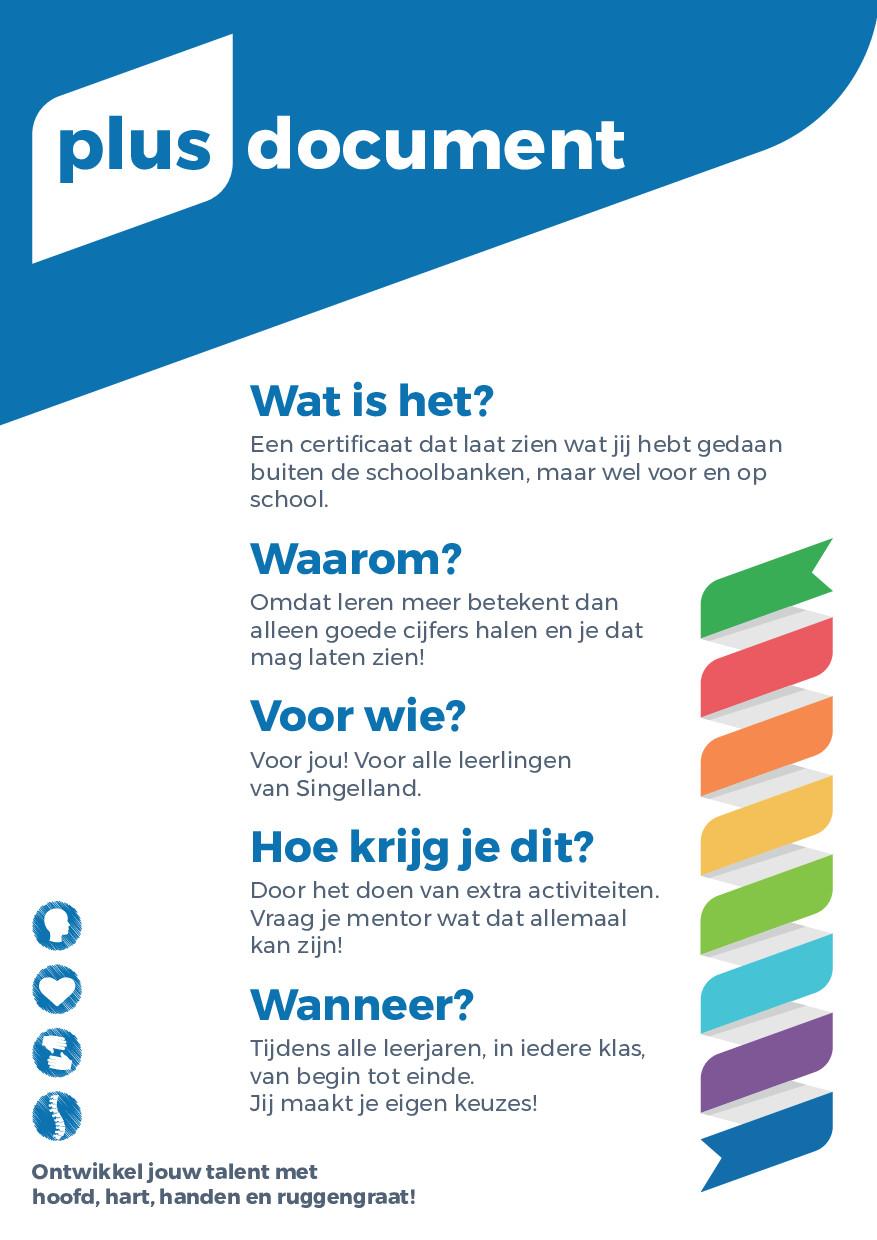 Plusdocument
Decanaat
Ouders/verzorgers, mentor en decaan helpen bij kiezen
Individuele begeleiding indien nodig
PP op de site van voshv.singelland.nl onder LOB/decanaat
Contact: 
	i.postmus@singelland.nl of via school
Vragen?
Met de mentoren de klas in:

3BK M&T: Luco Wiltink lokaal M&T
3BK BWI: Okko Jan Kerkstra lokaal BWI
3BK D&P: Johannes vd Meer lokaal D&P
3BK Z&W: Sandra Praamstra lokaal Z&W